RAI3E Malaria Grant
Progress Update
Ad-hoc CCM Plenary Meeting
26 October 2023
‹#›
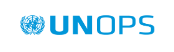 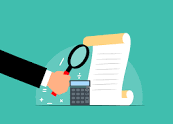 Audit Observation 2021-2022
‹#›
Summary of audit findings 2022
Summary of audit findings 2021-2022
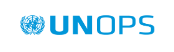 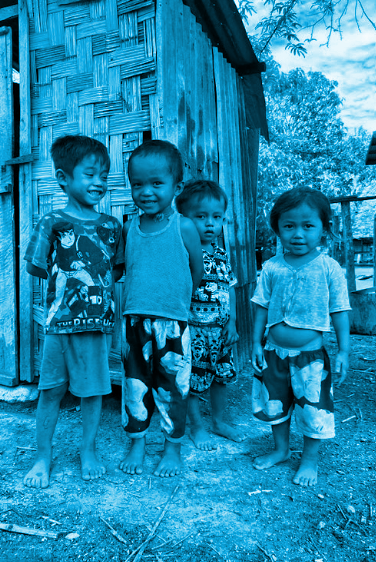 Co-financing
‹#›
Co-financing Letter (2024-2026)
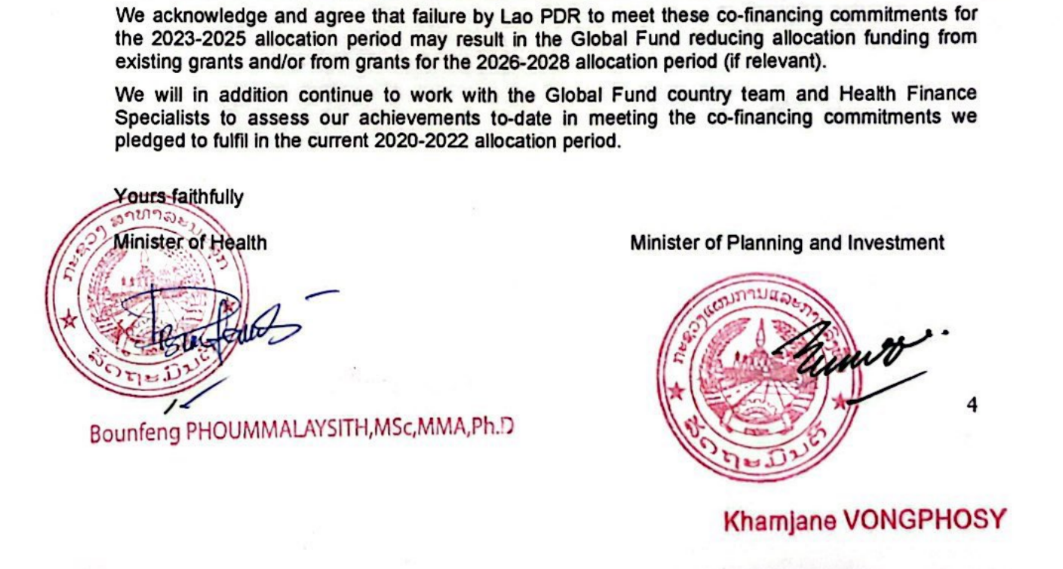 Co-financing (2024-2026)
‹#›
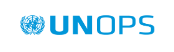 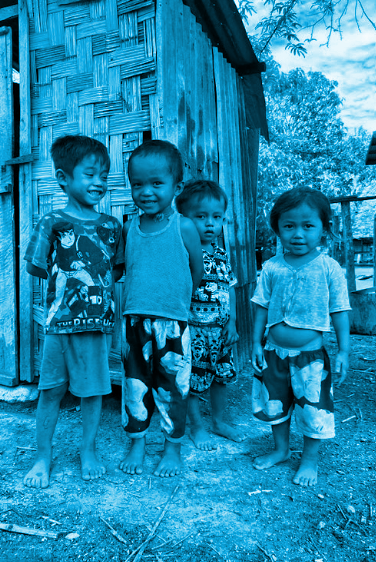 Grant Making process
‹#›
Timeline
GAC Decision
Board Approval
Advance grant-making priorities during funding request
Approve / Nov
Get Ready/ 
Dec
1
3
5
Plan
2
4
Negotiate / Sep
Sign / Dec
PR submits final grant-making documents
PR signs and CCM acknowledges Grant Confirmation
GF signs Grant Confirmation
‹#›
Timeline
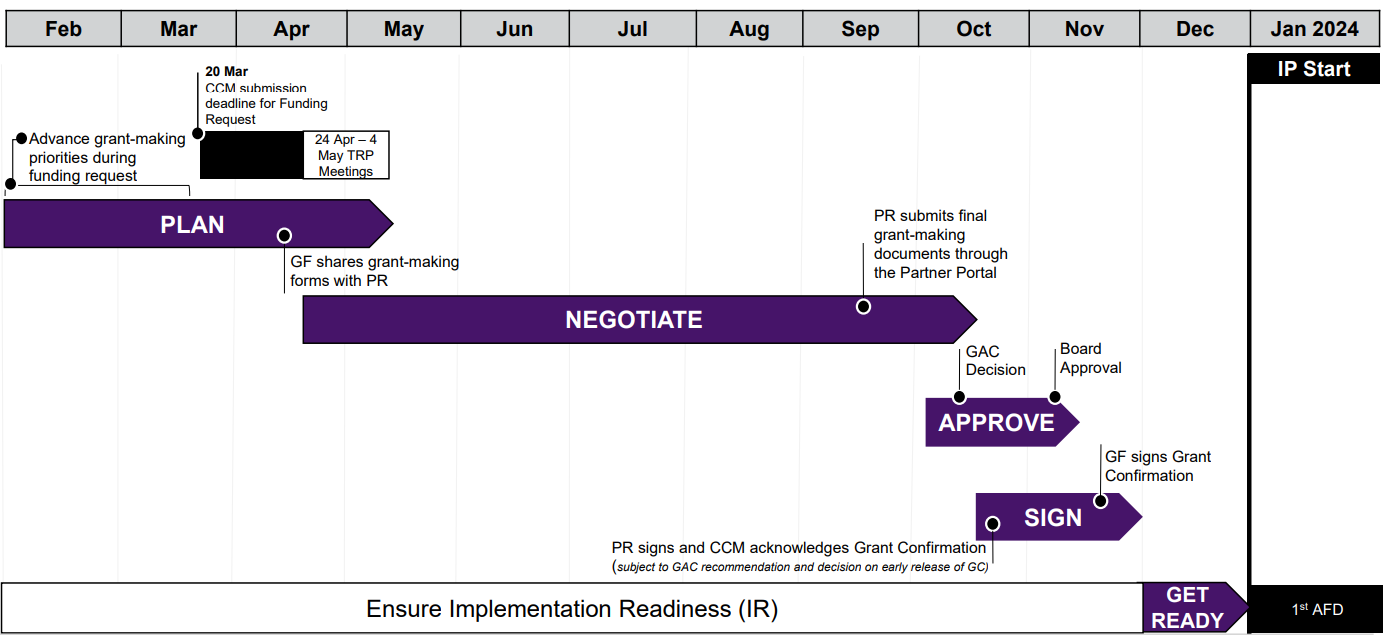 We are here
‹#›
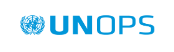 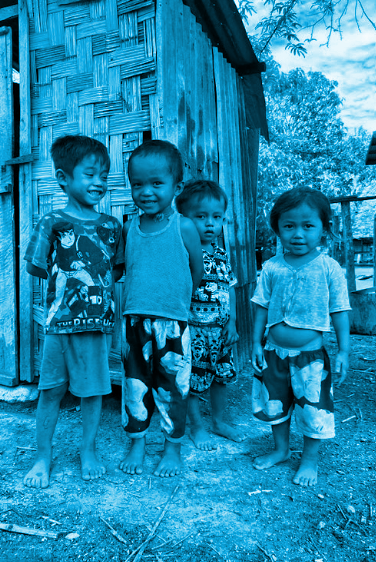 RAI4E Prelaunch Workshop
‹#›
Pre-launch Workshop
CMPE
CSOs
PR UNOPS
MPSC
Technical Partners
Nov 09
Thank you